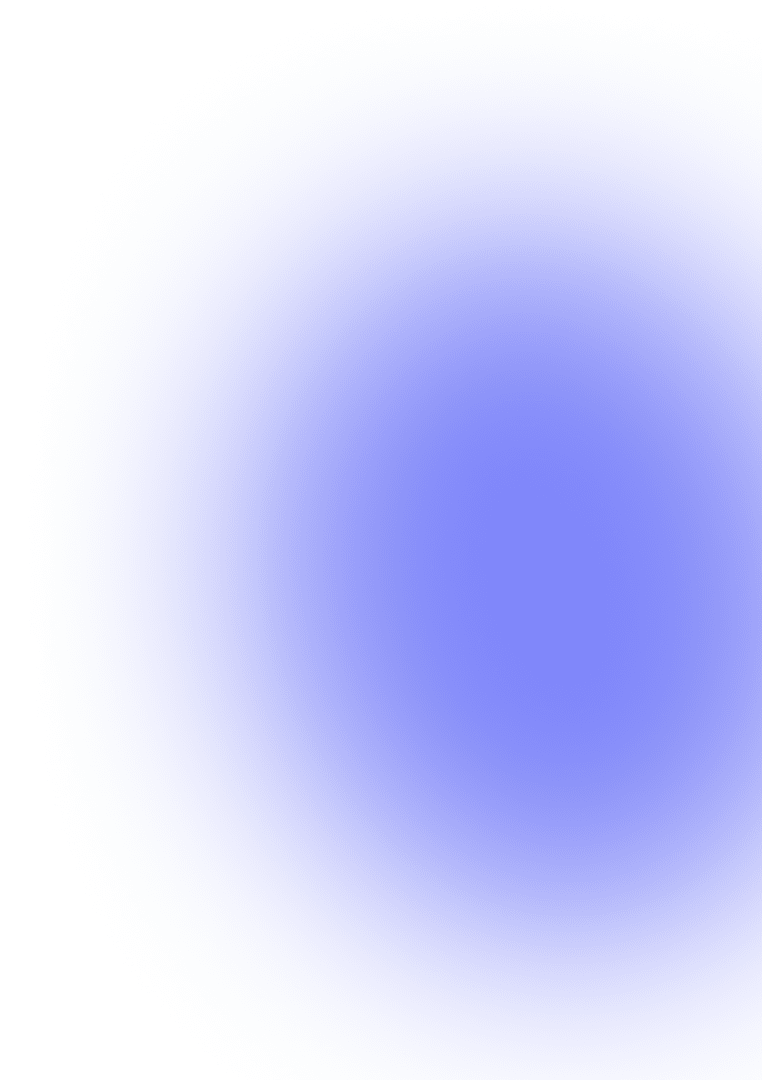 «Право Просвещения»
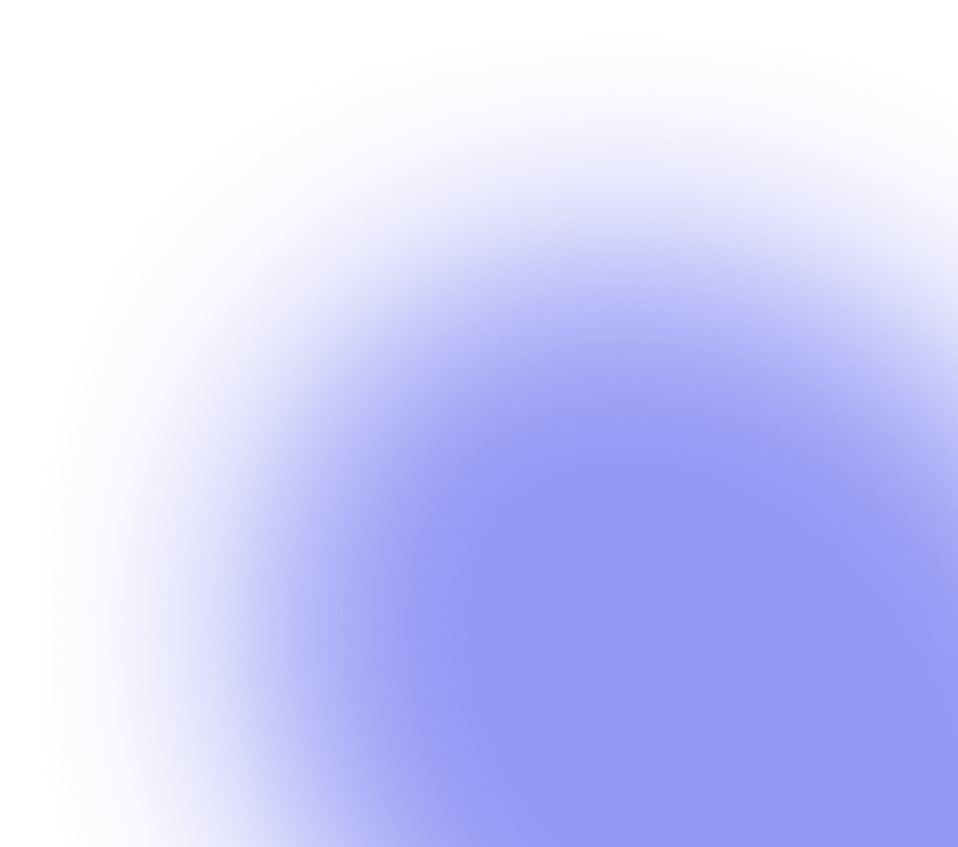 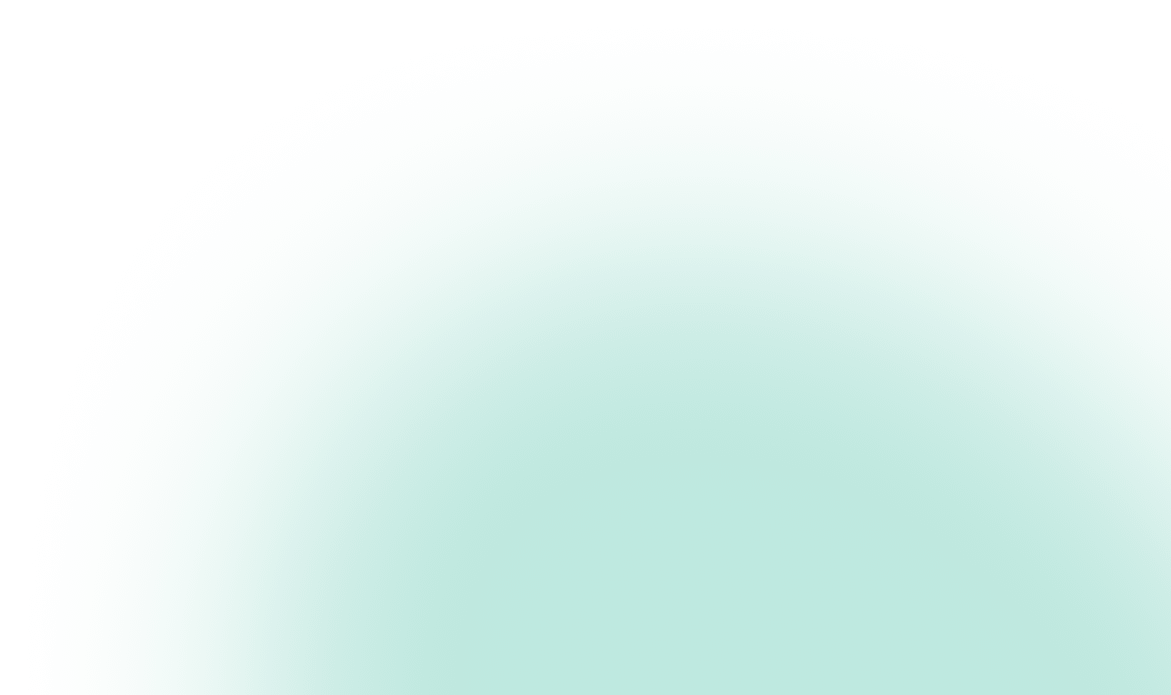 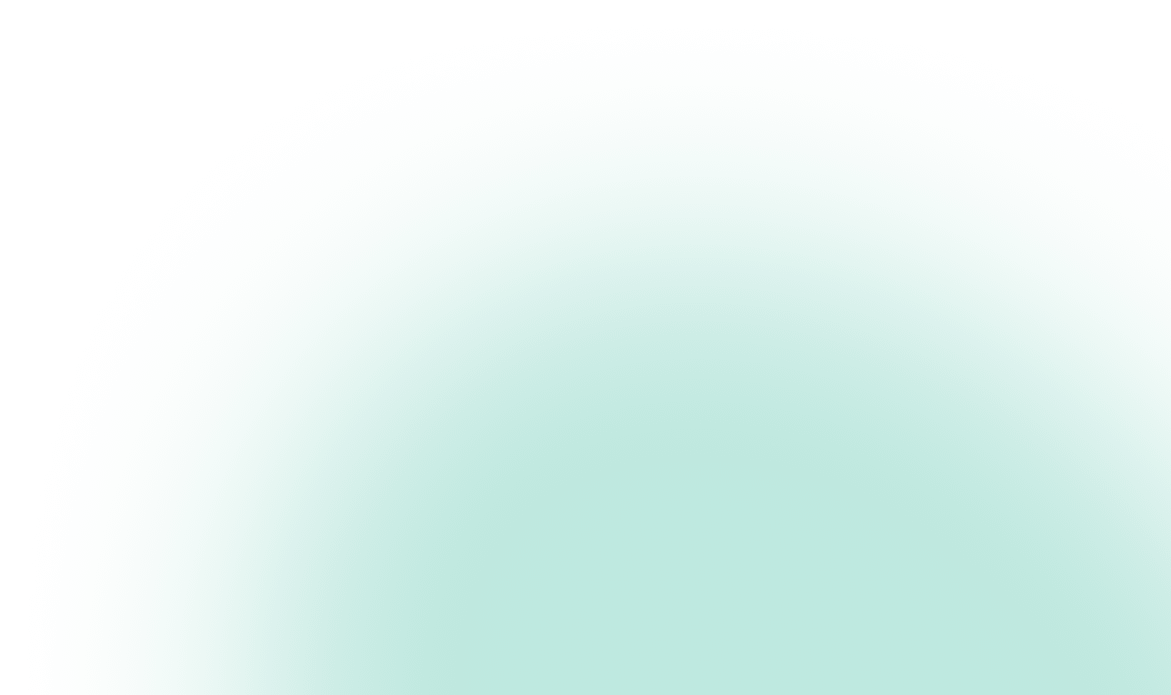 ЕГЭ: апелляция и обжалование в суде
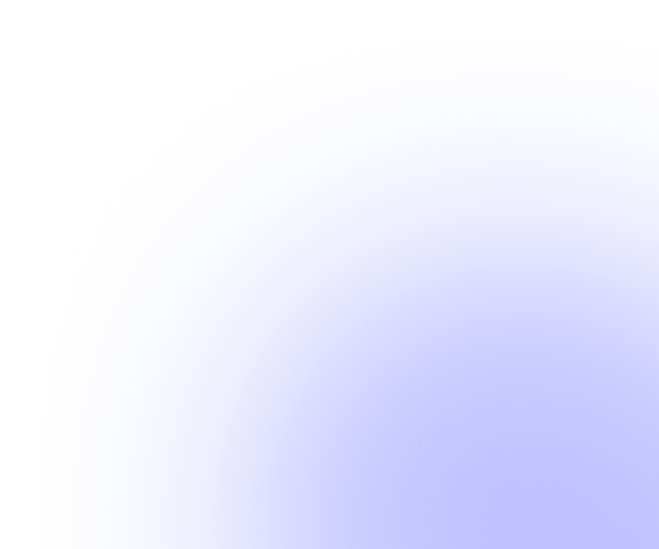 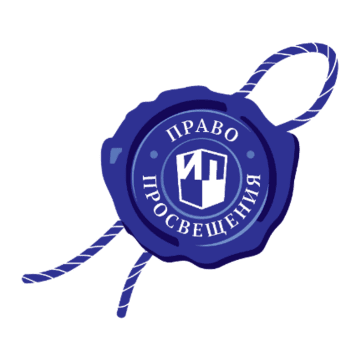 28 апреля 2022 г. | Савичева Елена Викторовна
[Speaker Notes: Анонс:
В рамках встречи рассмотрим актуальные вопросы, расскажем о существующих практиках, кейсах по следующим направлениям:
Кадровое взаимодействие с сотрудниками;
Оформление документов, в том числе перечень необходимых;
Урегулирование и оформление конфликтных ситуаций (сокращение, увольнение, изменение условий трудового договора)]
Апелляция
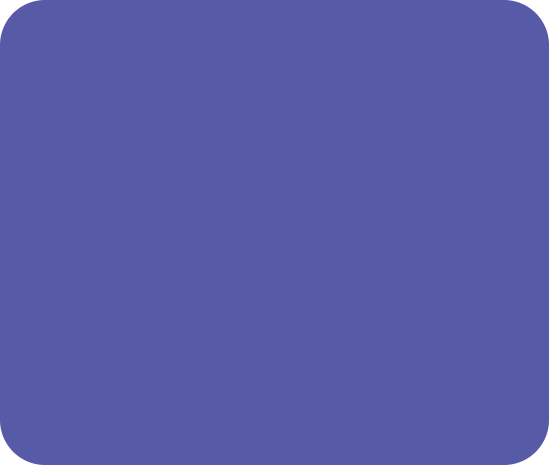 Участник ЕГЭ имеет право подать апелляцию:
о нарушении установленного порядка проведения ЕГЭ
о несогласии с выставленными баллами

Не рассматривается апелляции по :
содержанию и структуре заданий по учебным предметам
оцениванию результатов выполнения заданий экзаменационной работы с кратким ответом
 нарушению участником экзамена требований Порядка 
неправильному заполнению бланков
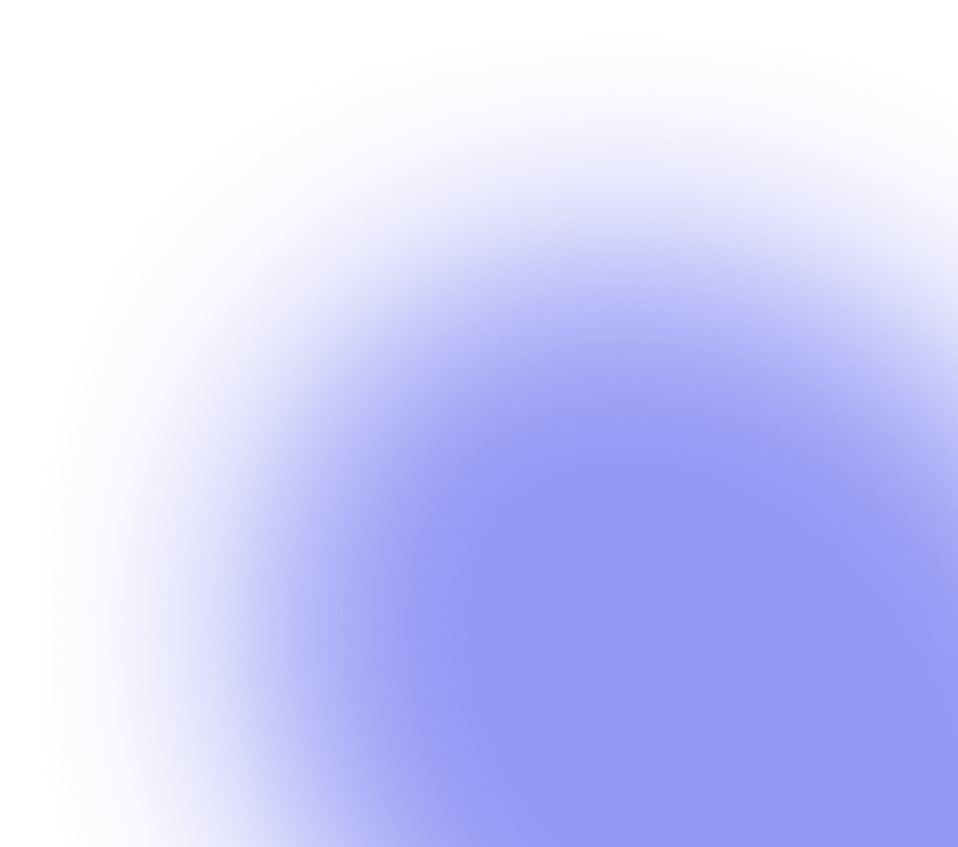 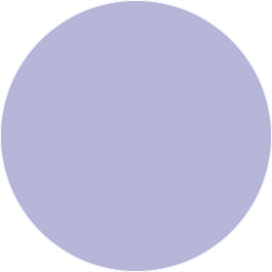 Нормативная база:
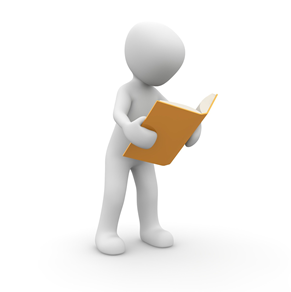 Порядок проведения государственной итоговой аттестации по образовательным программам среднего общего образования, утв. Приказом Минпросвещения России N 190, Рособрнадзора N 1512 от 07.11.2018 
Письмо Рособрнадзора от 31.01.2022 N 04-18
Апелляция о нарушении порядка проведения ЕГЭ
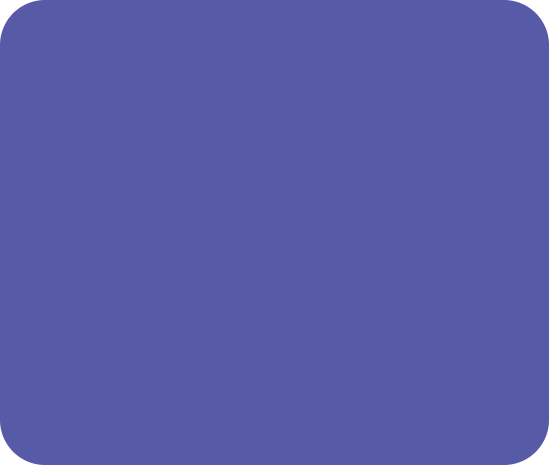 Подается участником ЕГЭ в день экзамена, члену ГЭК до выхода из ППЭ
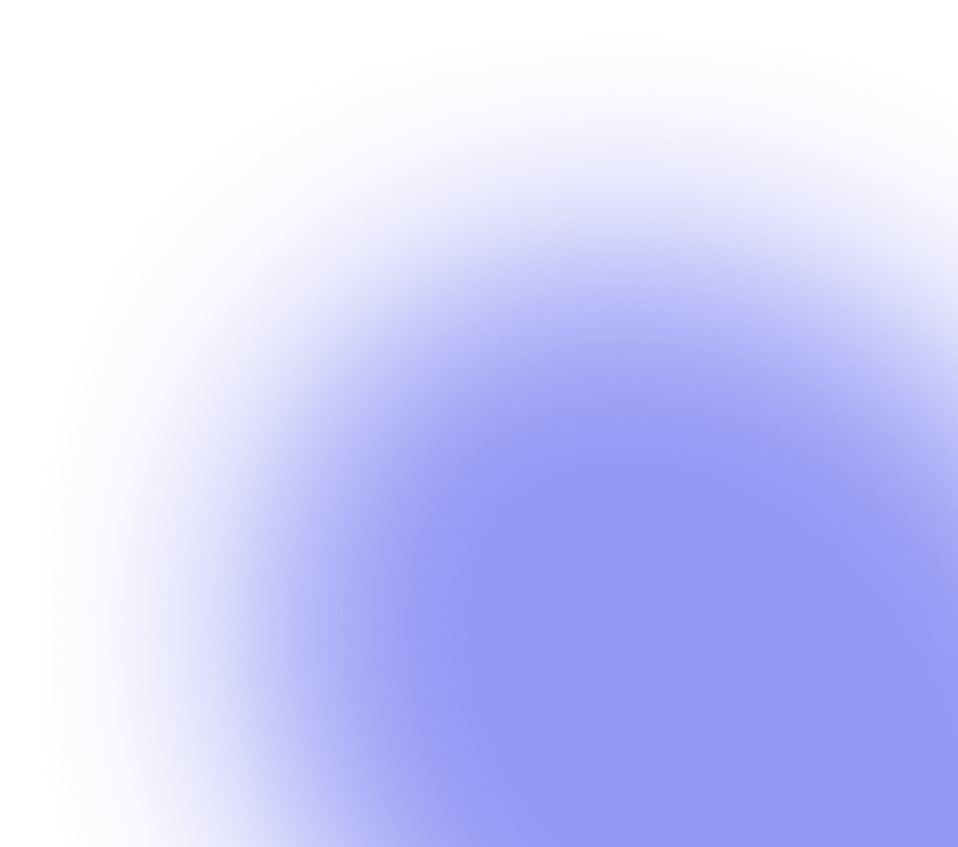 Если участник экзамена хочет подать апелляцию о нарушении порядка проведения экзамена, организатор в аудитории должен пригласить члена ГЭК
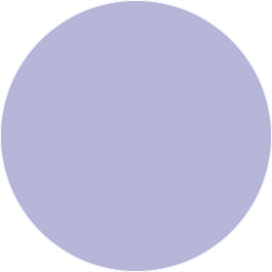 Нормативная база:
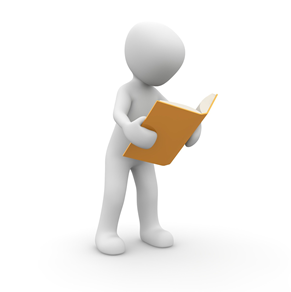 Порядок проведения государственной итоговой аттестации по образовательным программам среднего общего образования, утв. Приказом Минпросвещения России N 190, Рособрнадзора N 1512 от 07.11.2018 
Письмо Рособрнадзора от 31.01.2022 N 04-18
Апелляция о нарушении порядка проведения ЕГЭ
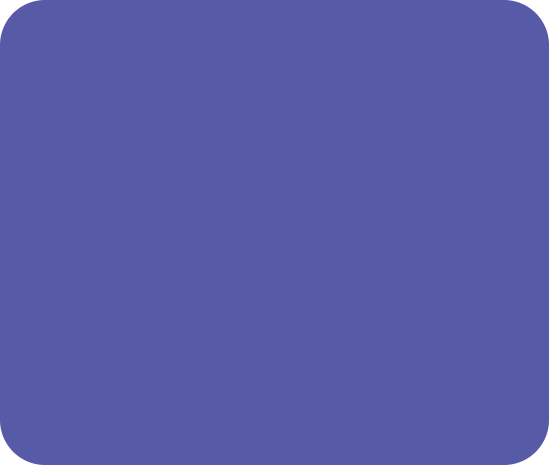 Конфликтная комиссия рассматривает апелляцию не более 2-х рабочих дней 
Решения :
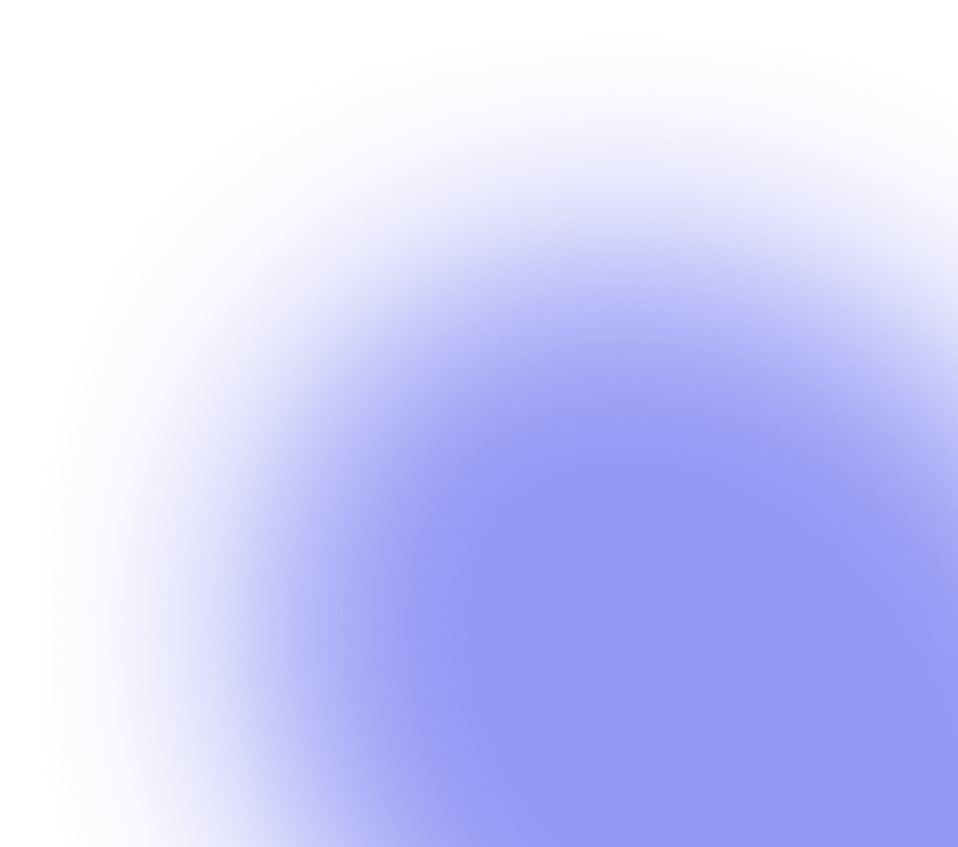 За прошедшие годы, по статистике, жалобы на несоблюдение порядка проведения подаются редко удовлетворяются комиссией, еще реже  спор решается в суде
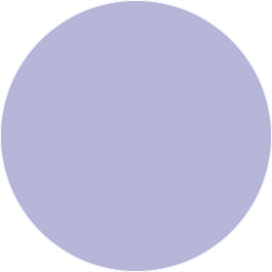 Нормативная база:
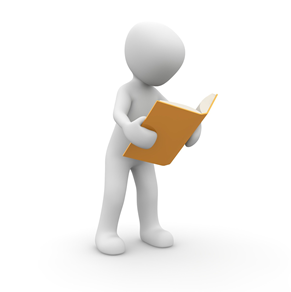 Порядок проведения государственной итоговой аттестации по образовательным программам среднего общего образования, утв. Приказом Минпросвещения России N 190, Рособрнадзора N 1512 от 07.11.2018 
Письмо Рособрнадзора от 31.01.2022 N 04-18
Апелляция о нарушении порядка проведения ЕГЭ
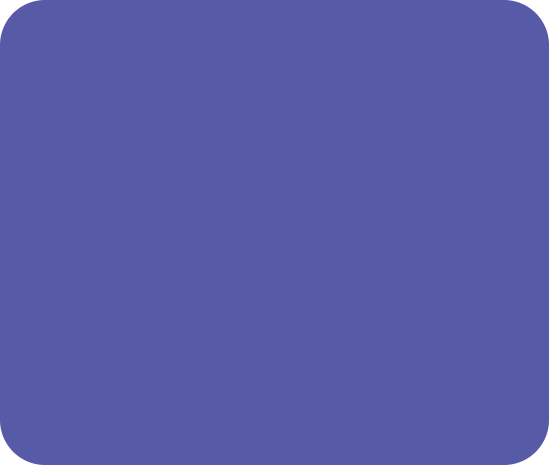 В день проведения экзамена в ППЭ запрещается:
организаторам, ассистентам, медицинским работникам, техническим специалистам, экзаменаторам-собеседникам - иметь при себе средства связи
оказывать содействие участникам экзамена, в том числе передавать им средства связи, электронно-вычислительную технику, фото-, аудио- и видеоаппаратуру, справочные материалы, письменные заметки и иные средства хранения и передачи информации
организаторам, ассистентам, техническим специалистам и экзаменаторам-собеседникам - выносить из аудиторий и ППЭ экзаменационные материалы на бумажном или электронном носителях, фотографировать экзаменационные материалы
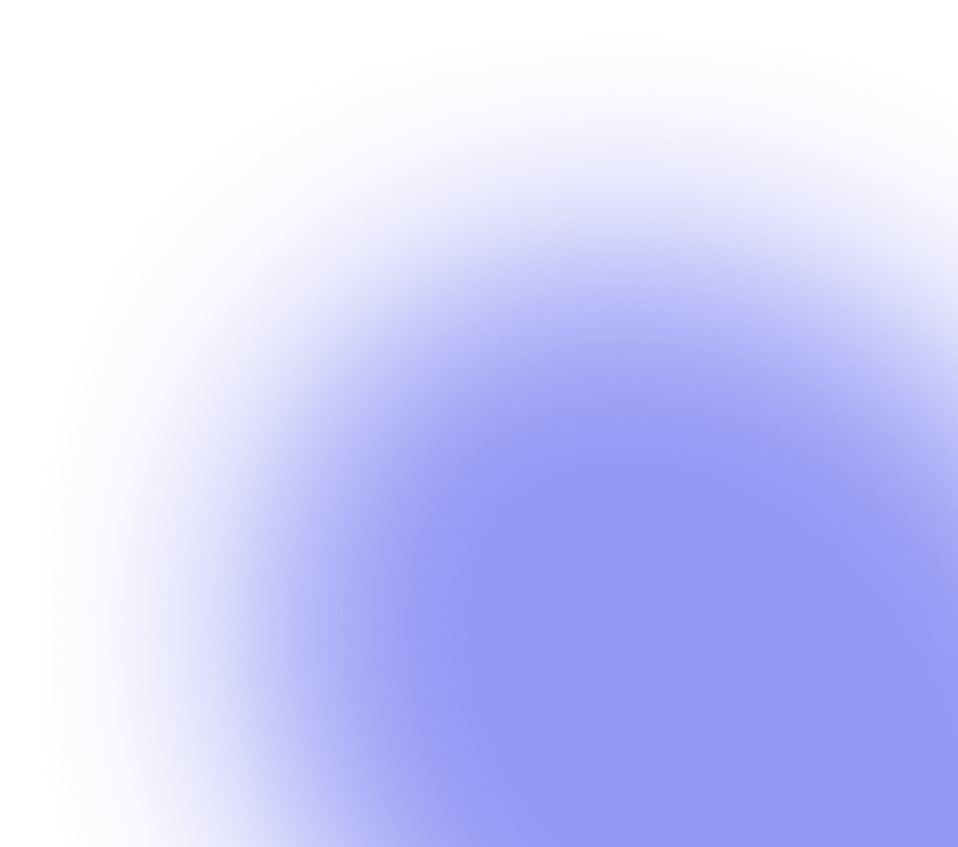 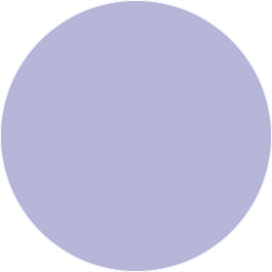 Нормативная база:
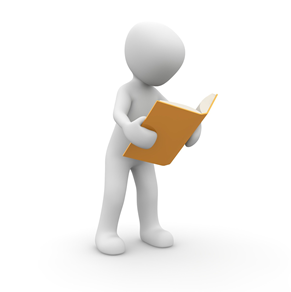 Порядок проведения государственной итоговой аттестации по образовательным программам среднего общего образования, утв. Приказом Минпросвещения России N 190, Рособрнадзора N 1512 от 07.11.2018 
Письмо Рособрнадзора от 31.01.2022 N 04-18
Апелляция о несогласии с выставленными баллами
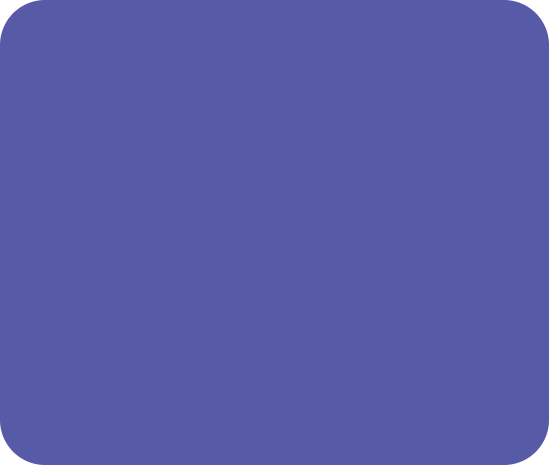 Подается в течение двух рабочих дней после официального дня объявления результатов ЕГЭ:
участниками ЕГЭ или их родители (законными представителями) на основании документов, удостоверяющих личность, - в места, в которых участники были зарегистрированы на сдачу ЕГЭ, а также в иные места, определенные органами исполнительной власти
Участник ЕГЭ:
получить по месту регистрации на ЕГЭ или у ответственного секретаря КК форму (в двух экземплярах), по которой составляется апелляция
составить апелляцию в 2-х экземплярах
ередать оба экземпляра вышеуказанным лицам (которые обязаны принять и удостоверить их своей подписью, один экземпляр отдать участнику ЕГЭ, другой передать в КК)
получить информацию о времени и месте рассмотрения апелляции
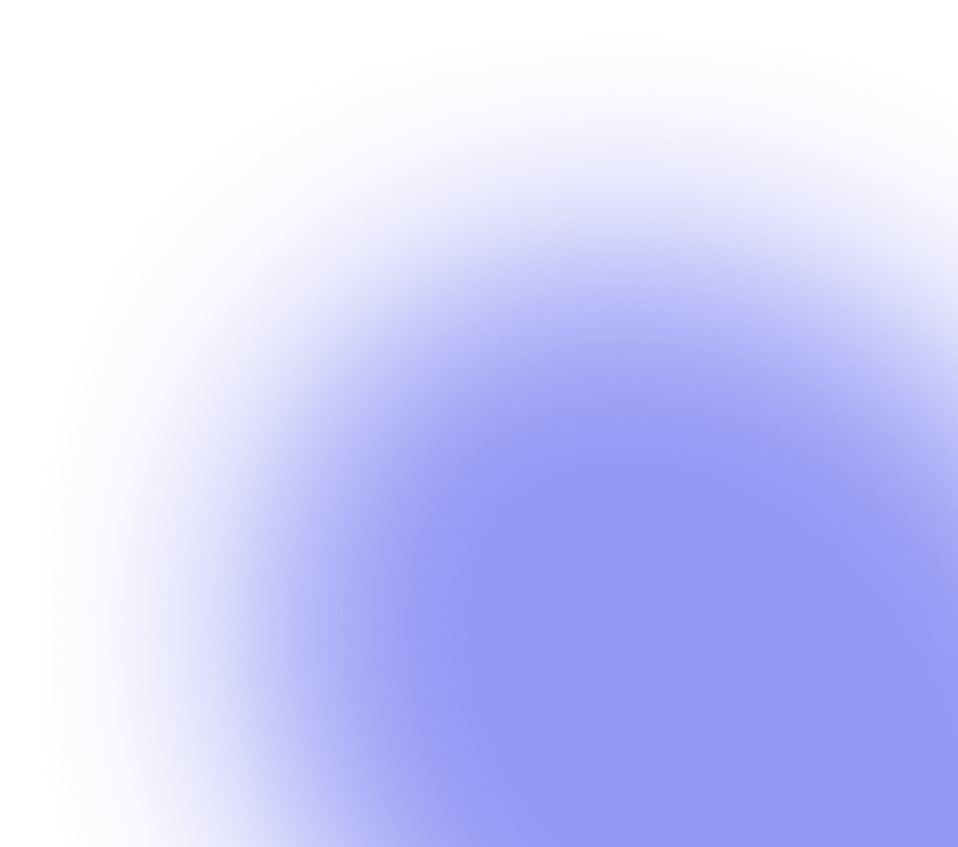 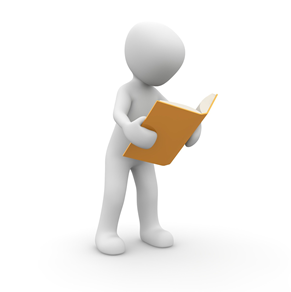 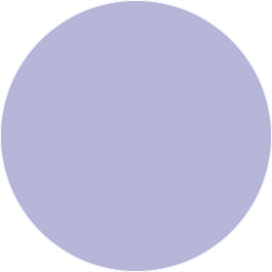 Нормативная база:
Порядок проведения государственной итоговой аттестации по образовательным программам среднего общего образования, утв. Приказом Минпросвещения России N 190, Рособрнадзора N 1512 от 07.11.2018 
Письмо Рособрнадзора от 31.01.2022 N 04-18
Апелляция о несогласии с выставленными баллами
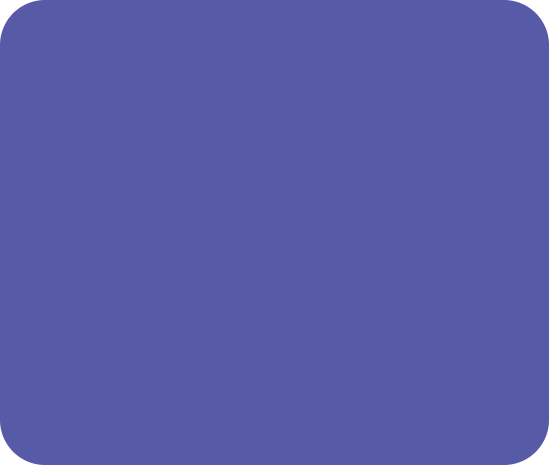 По решению ГЭК подача и (или) рассмотрение апелляций о несогласии с выставленными баллами организуются с использованием информационно-коммуникационных технологий
в течение одного рабочего дня после ее получения апелляция передается в конфликтную комиссию (КК)
КК рассматривает апелляцию в течение четырех рабочих дней, следующих за днем ее поступления в КК
Участники ЕГЭ и (или) их родители (законные представители) при желании могут присутствовать при рассмотрении апелляции
По желанию участника ЕГЭ его апелляция может быть рассмотрена без его присутствия
Решения:
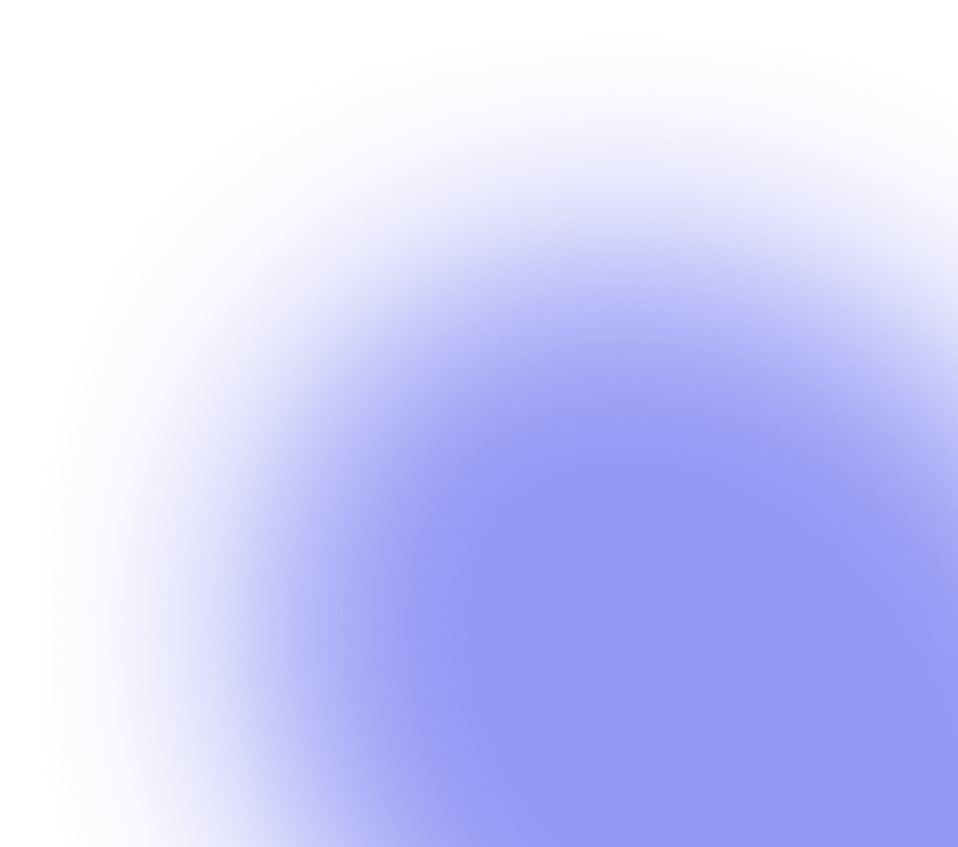 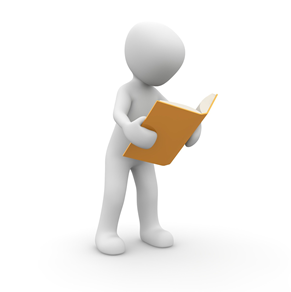 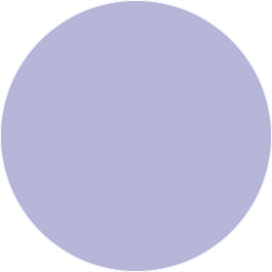 Нормативная база:
Порядок проведения государственной итоговой аттестации по образовательным программам среднего общего образования, утв. Приказом Минпросвещения России N 190, Рособрнадзора N 1512 от 07.11.2018 
Письмо Рособрнадзора от 31.01.2022 N 04-18
Аннулирование результатов ЕГЭ
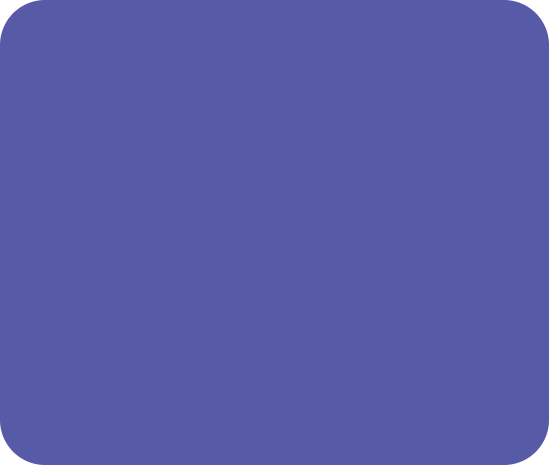 В день проведения экзамена участникам экзамена в ППЭ запрещается:
иметь при себе средства связи, электронно-вычислительную технику, фото-, аудио- и видеоаппаратуру, справочные материалы, письменные заметки и иные средства хранения и передачи информации
выносить из аудиторий и ППЭ экзаменационные материалы на бумажном или электронном носителях, фотографировать экзаменационные материалы
Участники, допустившие нарушение, удаляются с экзамена, результаты аннулируются

Участникам ЕГЭ предоставляется право участия в ЕГЭ по учебным предметам, по которым было принято решение об аннулировании результатов, не ранее чем через год с года аннулирования результатов ЕГЭ
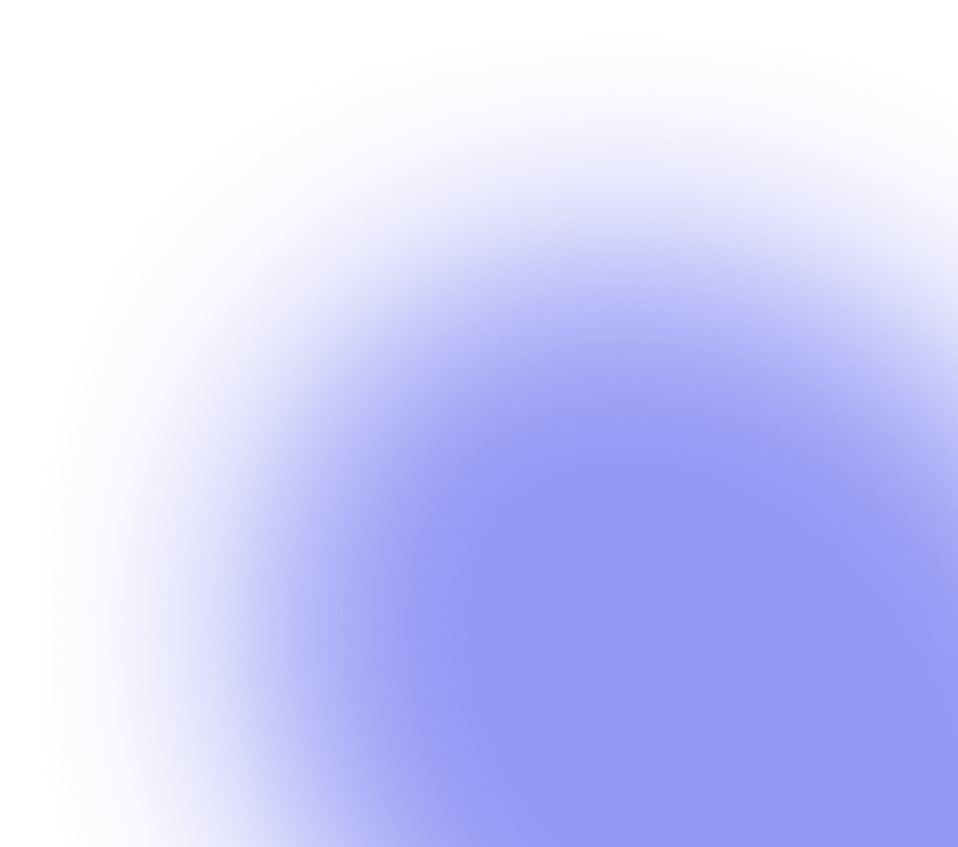 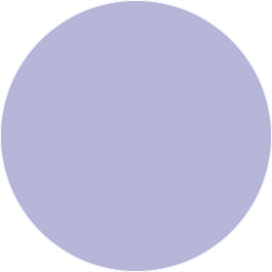 Нормативная база:
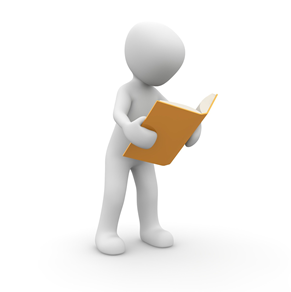 Порядок проведения государственной итоговой аттестации по образовательным программам среднего общего образования, утв. Приказом Минпросвещения России N 190, Рособрнадзора N 1512 от 07.11.2018
Обжалование (оспаривание) в суде
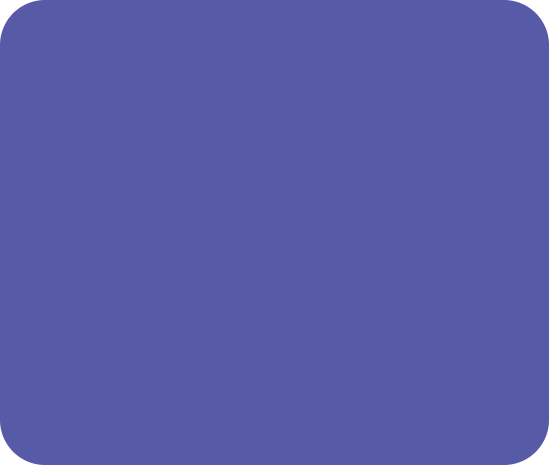 Обжалование (оспаривание) результатов ЕГЭ в судебном порядке:
при отклонении апелляции
при удалении и аннулировании результатов ЕГЭ
Рассматривается судами по правилам главы 22 Кодекса административного судопроизводства Российской Федерации
Административные истцы:
 участник ЕГЭ достигший на момент подачи административного иска 18-летнего возраста
законный представитель (в случае недостижения совершеннолетия  участником ЕГЭ на момент подачи иска)
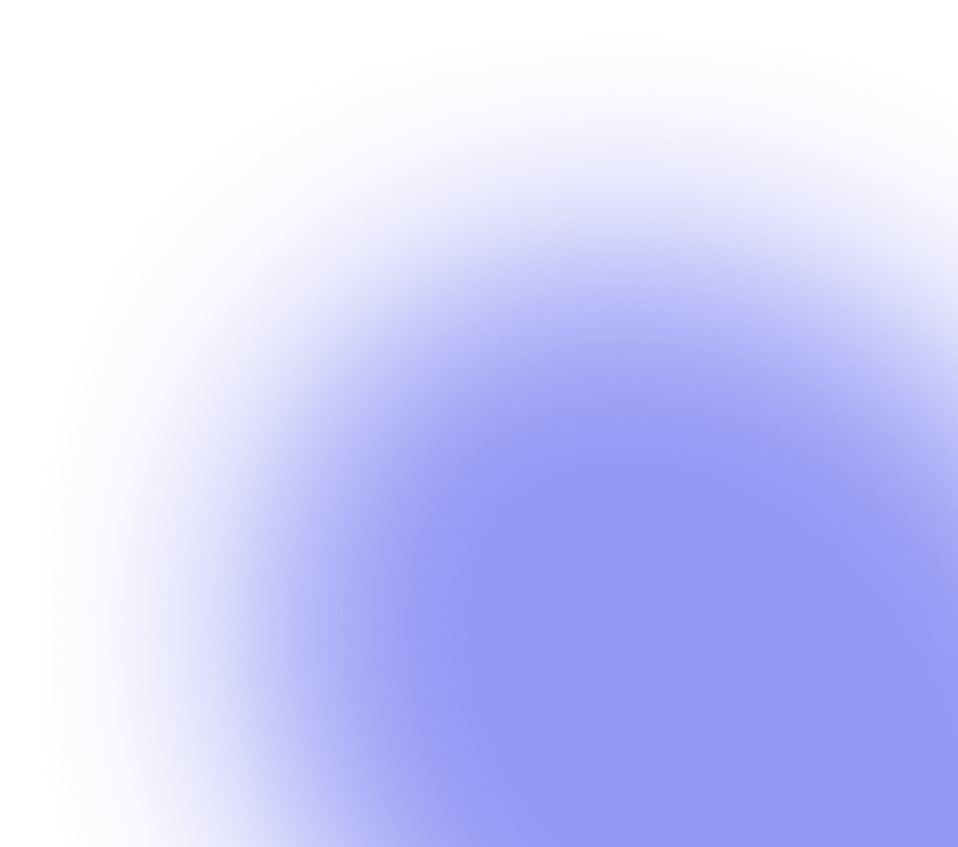 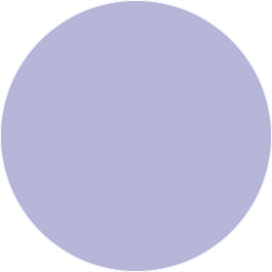 Нормативная база:
Обобщение судебной практики по административным делам об оспаривании решений государственных экзаменационных и конфликтных комиссий субъектов Российской Федерации
(утв. Президиумом Верховного Суда РФ 01.06.2017)
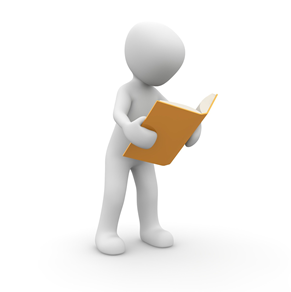 Обжалование (оспаривание) в суде
Административный иск подается  в  районный суд  (в качестве суда первой инстанции):
по месту  нахождения органов, организаций и должностных лиц, наделенных государственными или иными публичными полномочиями
по месту жительства гражданина, являющегося административным истцом
Срок обращения в суд - три месяца со дня, когда гражданину стало известно о нарушении его прав, свобод и законных интересов
Срок рассмотрения  и разрешения дела  - до истечения двух месяцев со дня поступления  иска в суд

В вправе просить суд  о немедленном вступлении в силу его решения (чтобы сдать ЕГЭ в текущем учебном году)
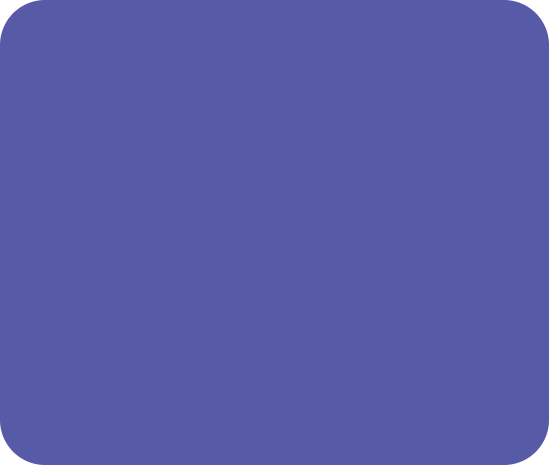 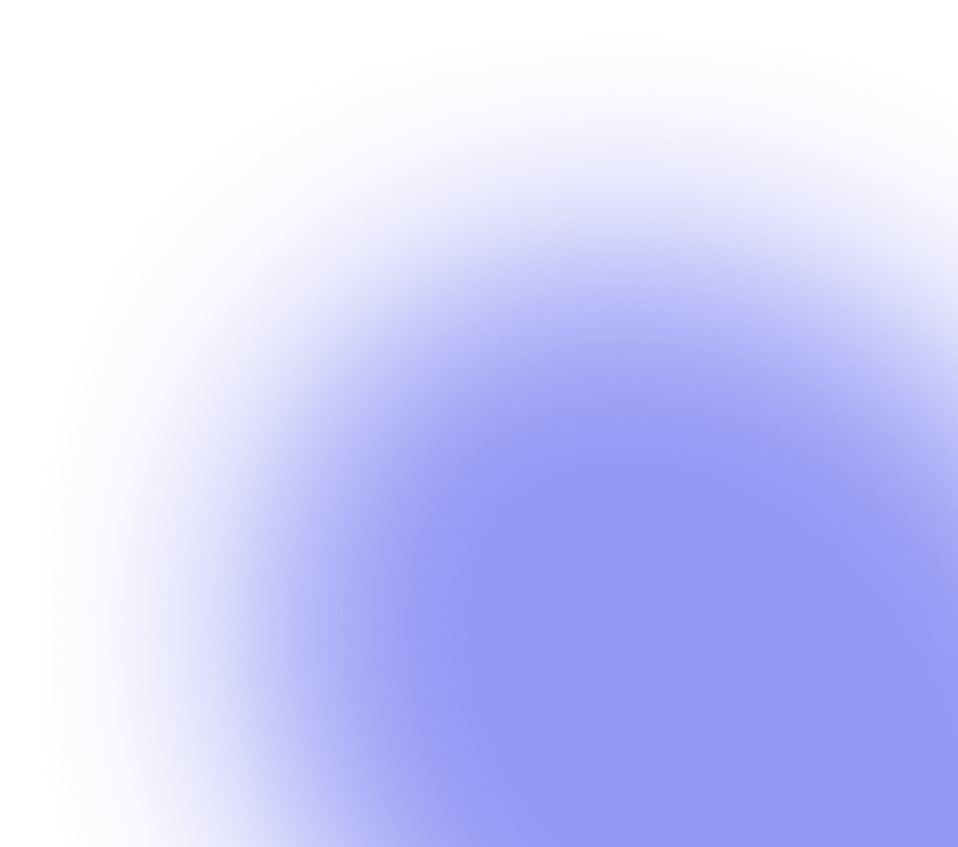 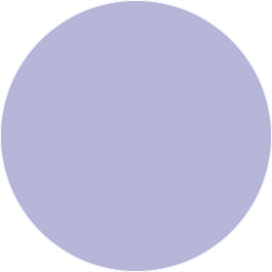 Нормативная база:
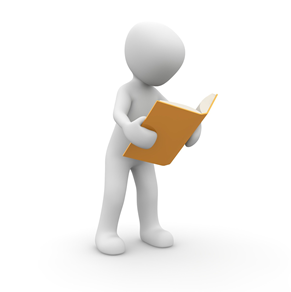 статья 19, часть 1 статьи 22, часть 3 статьи 24, часть 1 статьи 141, часть 2 статьи 188, статья 209 
Кодекса административного судопроизводства Российской Федерации
Обжалование (оспаривание) в суде
Суд учитывает:
обстоятельства дела
положения Порядка и Обобщения судебной практики ВС РФ
ВС РФ признает правильной практику : 
черновики выдаются организаторами ГИА экзаменуемым по мере необходимости и принесены с собой быть не могут
достаточно установить факт наличия запрещённого предмета, независимо от его фактического использования (неработающий телефон, умные часы)
Истец  доказывает факт нарушения  прав ; ответчик доказывает наличие нарушения
При заявлении соответствующих доводов на истца может быть возложена обязанность доказать отсутствие нарушения со стороны участником ЕГЭ
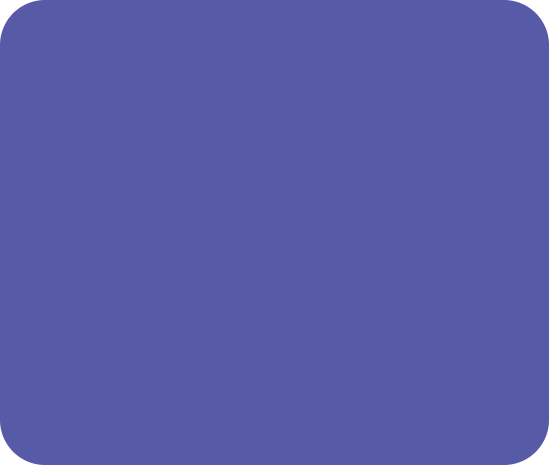 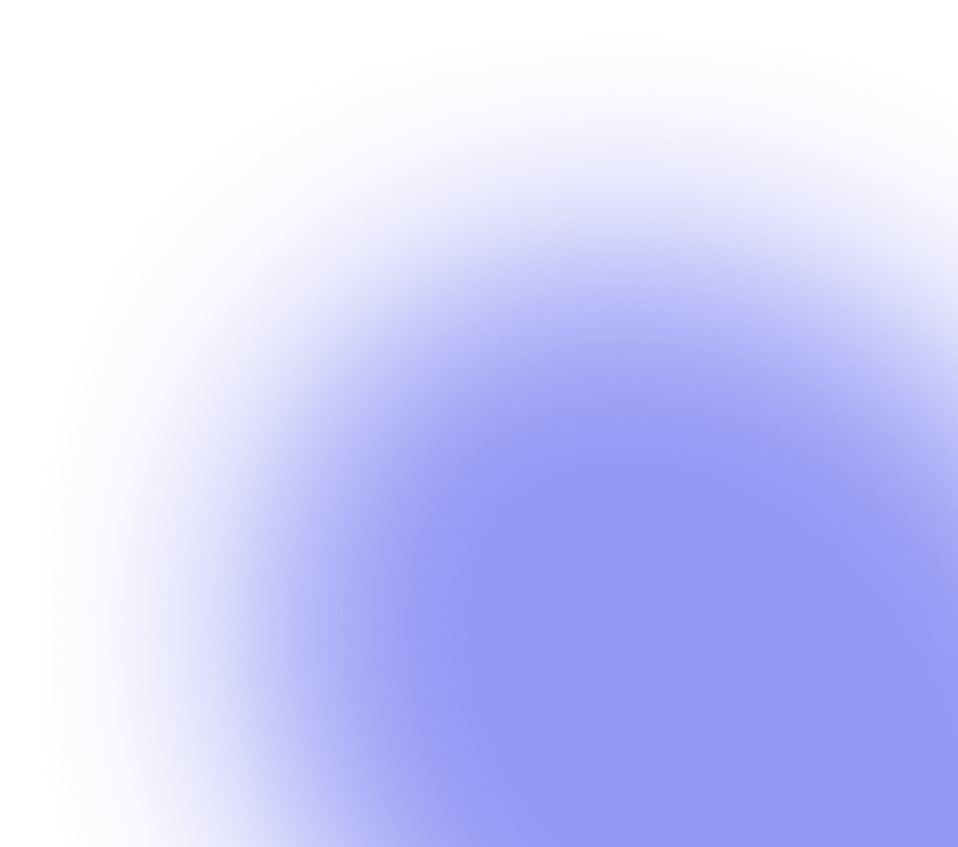 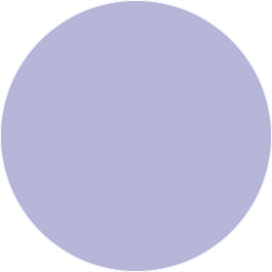 Нормативная база:
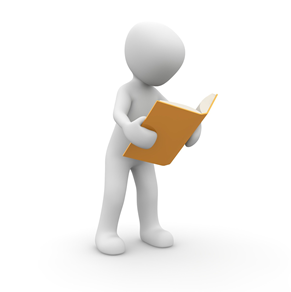 Порядок проведения государственной итоговой аттестации по образовательным программам среднего общего образования, утв. Приказом Минпросвещения России N 190, Рособрнадзора N 1512 от 07.11.2018 
Обобщение судебной практики по административным делам об оспаривании решений государственных экзаменационных и конфликтных комиссий субъектов Российской Федерации
(утв. Президиумом Верховного Суда РФ 01.06.2017)
Обжалование (оспаривание) в суде
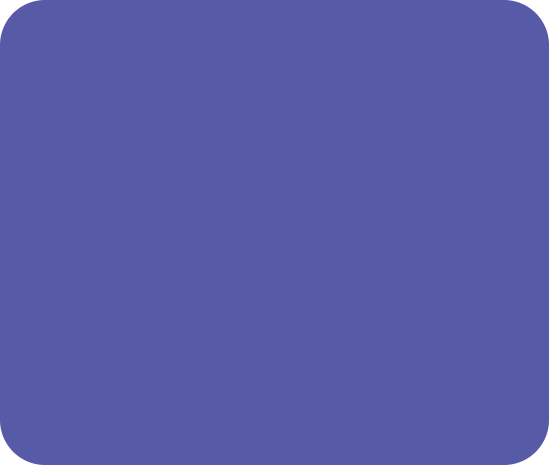 Обжалование решений КК (отказ в удовлетворении апелляции ) – несогласие с баллами
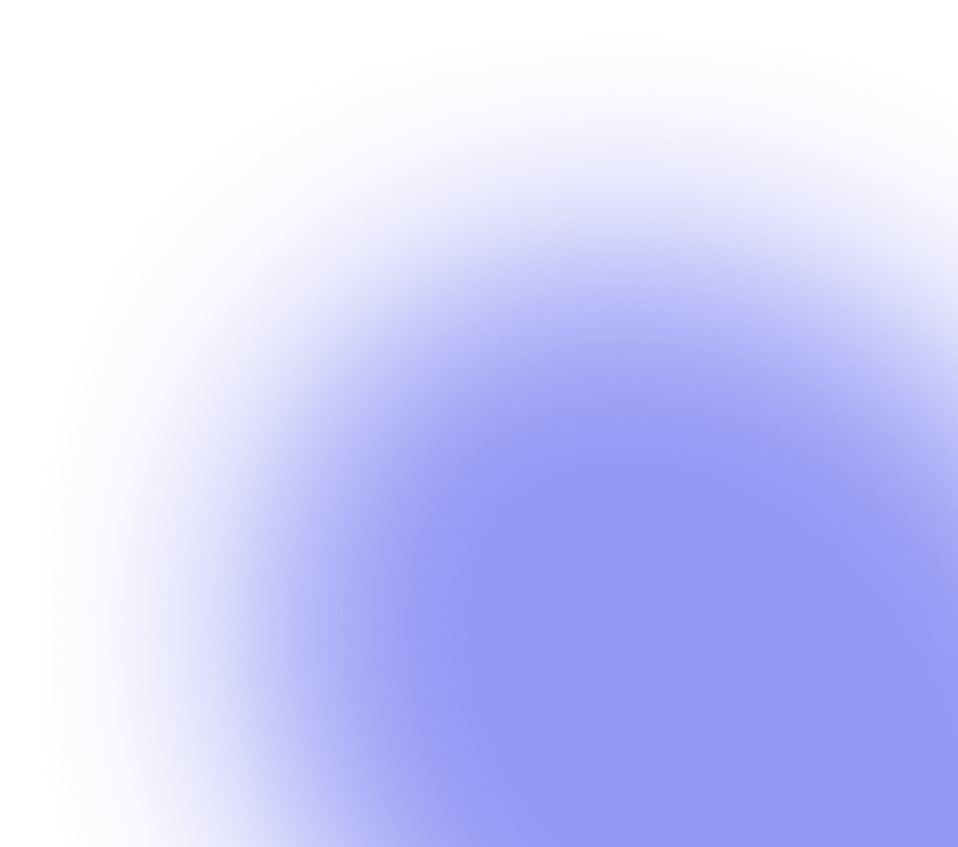 Обжалование (оспаривание) в суде
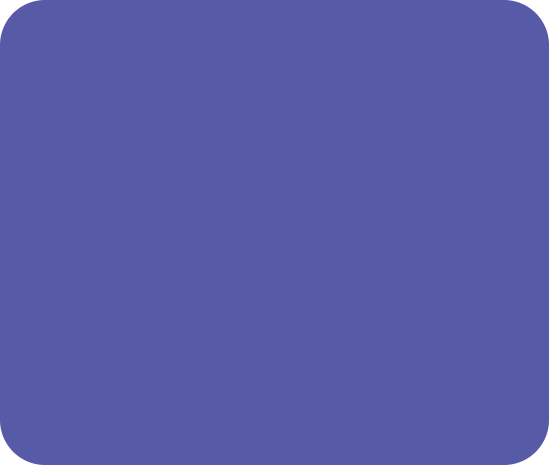 Техническая ошибка                                                            Аннулирование результатов за  нарушения порядка проведения
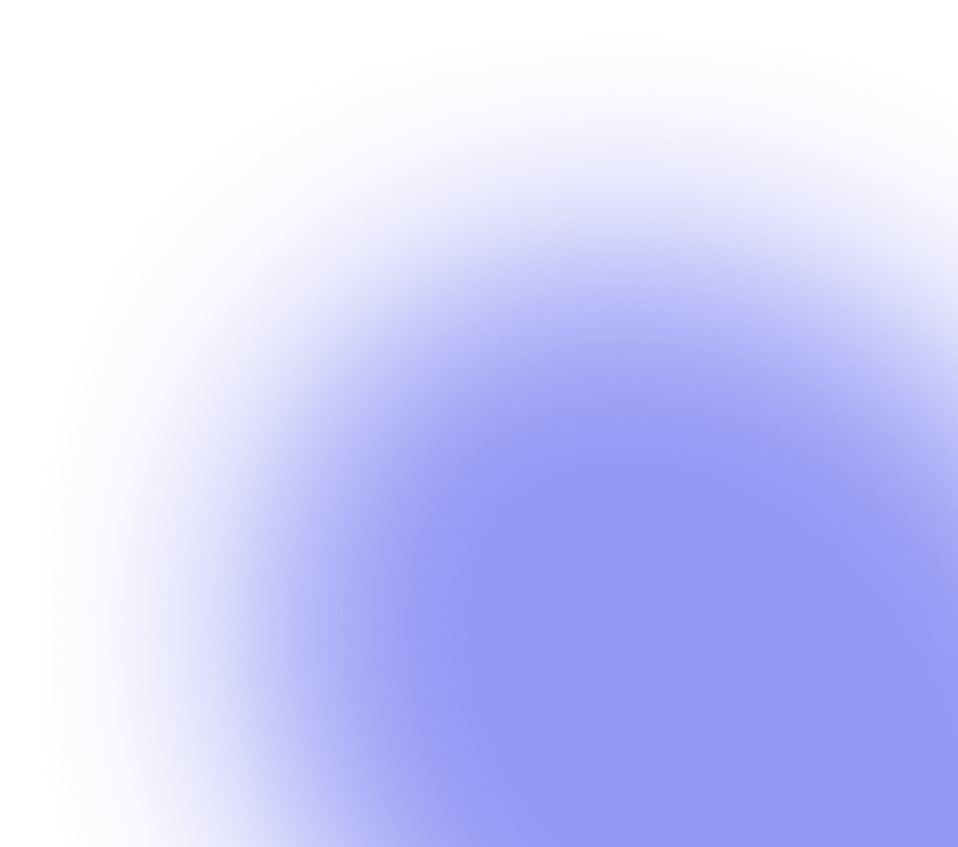 Обжалование (оспаривание) в суде
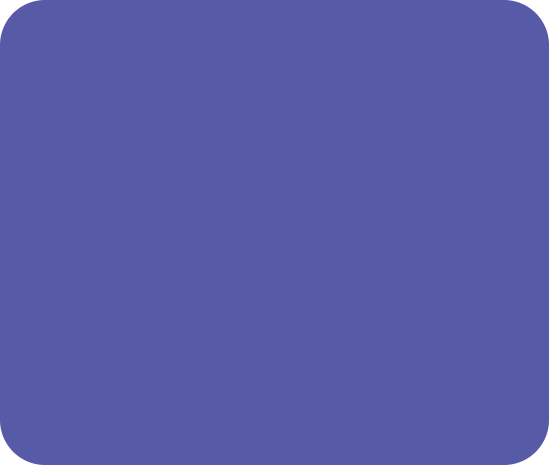 Аннулирование результатов из-за наличия посторонних предметов, справочных материалов
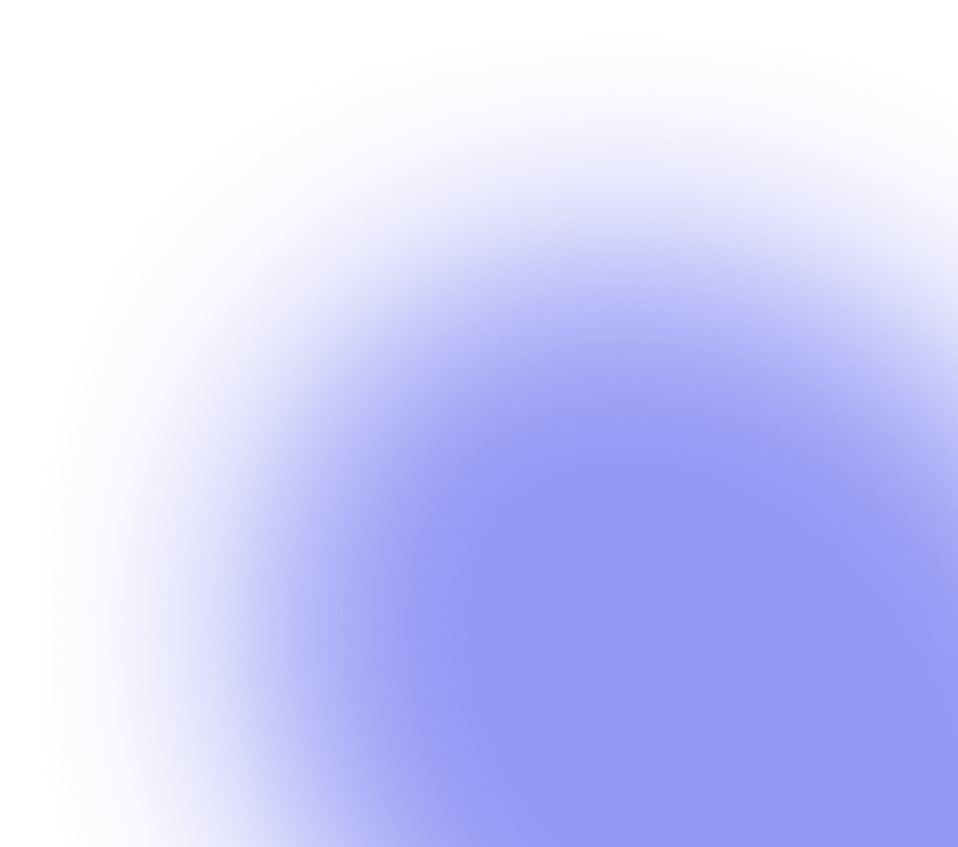 Обжалование (оспаривание) в суде
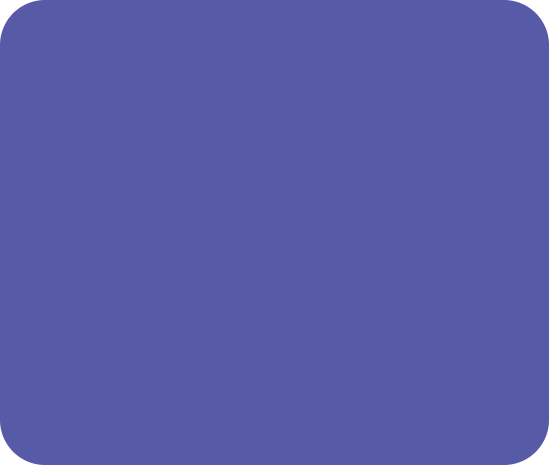 Аннулирование результатов работы  и удаление из-за записей на руке
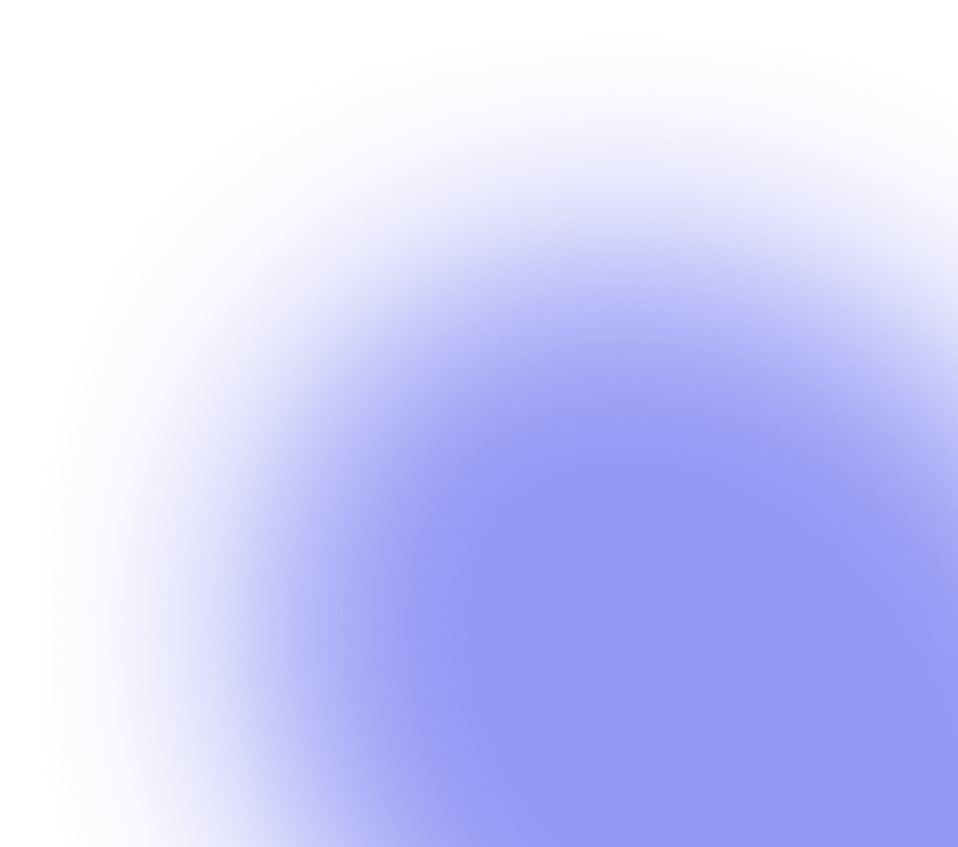 Административная ответственность
Нарушение установленного порядка при проведении ЕГЭ влечет административную ответственность, предусмотренную частью 4 статьи 19.30 КоАП РФ наложение административного штрафа  на граждан в размере от трех тысяч до пяти тысяч рублей 

 Административной ответственности подлежит лицо, достигшее к моменту совершения административного правонарушения возраста шестнадцати лет

С учетом конкретных обстоятельств дела и данных о лице, совершившем административное правонарушение в возрасте от шестнадцати до восемнадцати лет, комиссией по делам несовершеннолетних и защите их прав указанное лицо может быть освобождено от административной ответственности с применением к нему меры воздействия, предусмотренной федеральным законодательством о защите прав несовершеннолетних
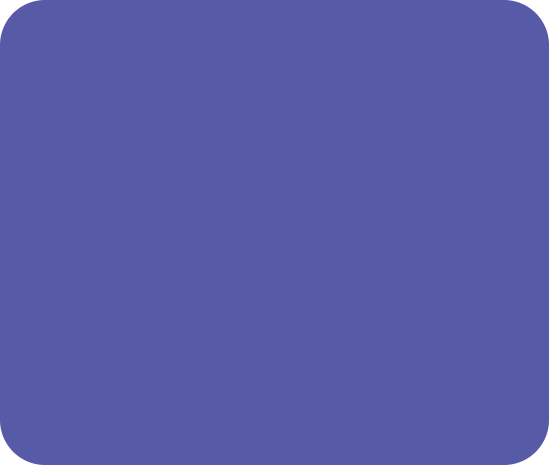 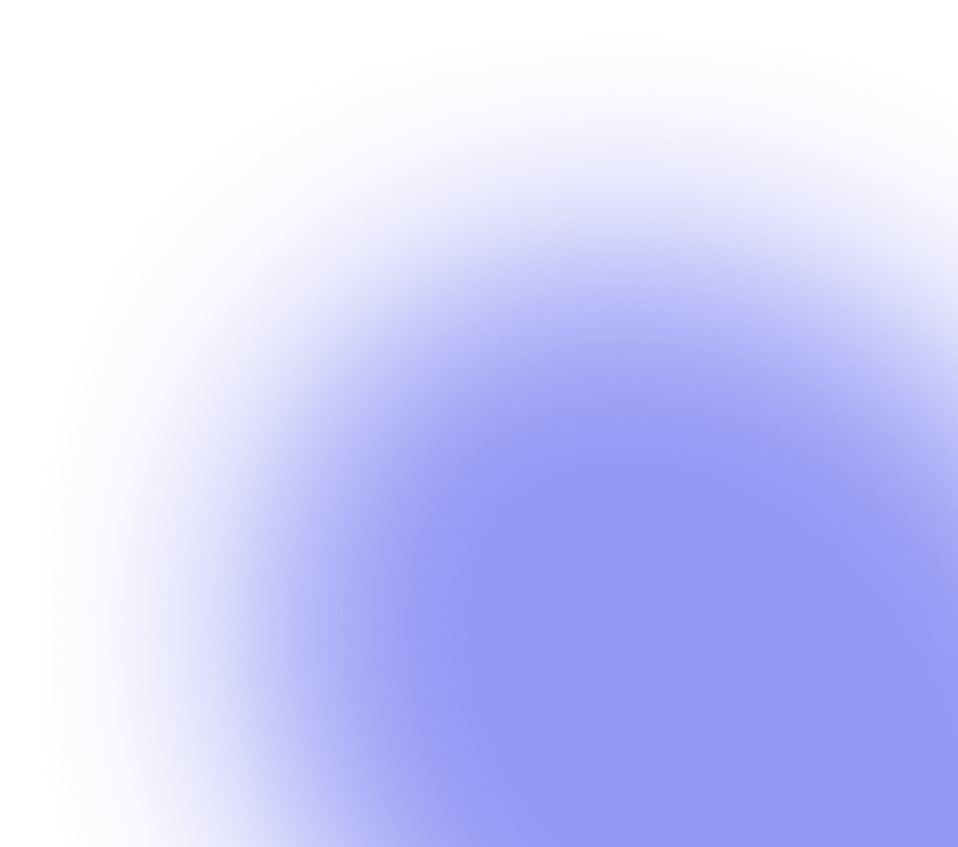 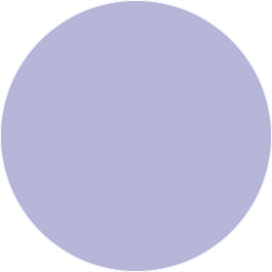 Нормативная база:
статья 2.3, часть 4 статьи  19.30 КоАП РФ 
Письмо Рособрнадзора от 19.06.2020 N 14-27 <О привлечении к административной ответственности за нарушение порядка проведения единого государственного экзамена>
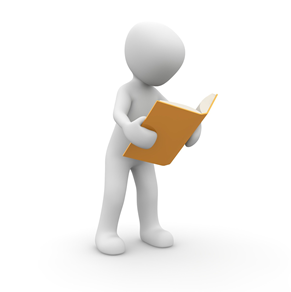 ЭФФЕКТИВНОЕ ВЗАИМОДЕЙСТВИЕ
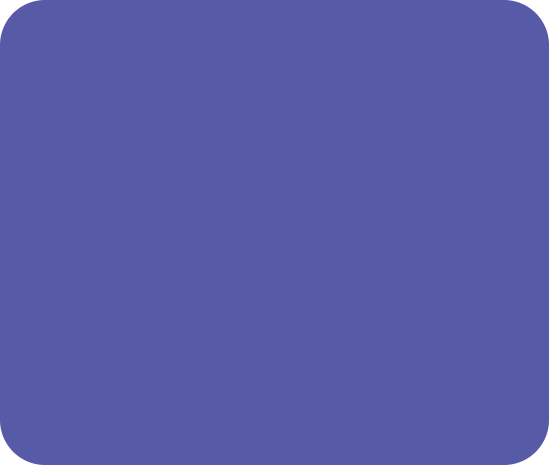 Программа КПК 
«Стратегии принятия решений в проблемных ситуациях
на правовой основе в общеобразовательной организации»
В рамках курса будут рассмотрены актуальные вопросы, представлены кейсы по проблемам конкретной темы и предложены правовые решения

Обучение на онлайн платформе 
Стоимость 2000 рублей
Документ установленного образца
Персональные данные: права и ответственность
Правовые основы взаимодействия семьи и школы
Формы образования и обучения их правовые особенности и проблемные зоны
Специфика дистанционного обучения – правовые основы
Нормативно-правовые аспекты аттестации обучающихся 
Особенности применения трудового законодательства в общеобразовательной организации
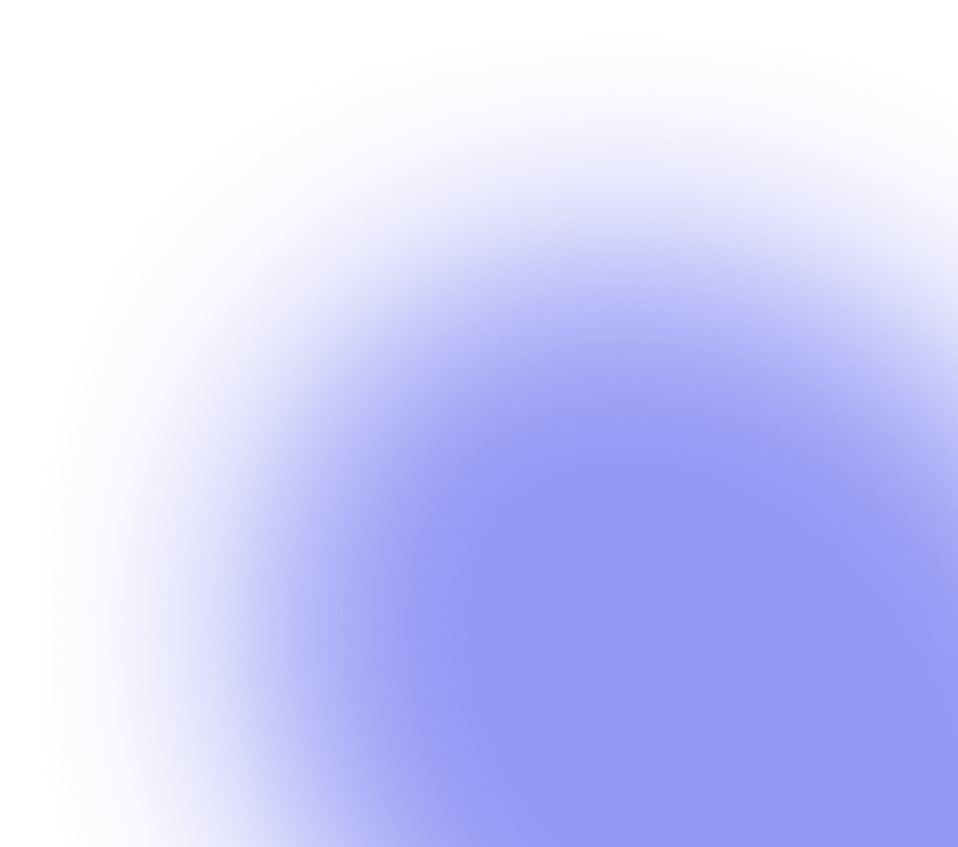 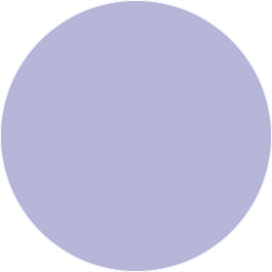 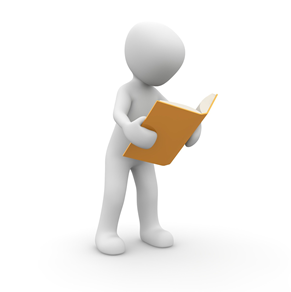 https://academy.prosv.ru/pravo
«Право Просвещения»
Спасибо за внимание!
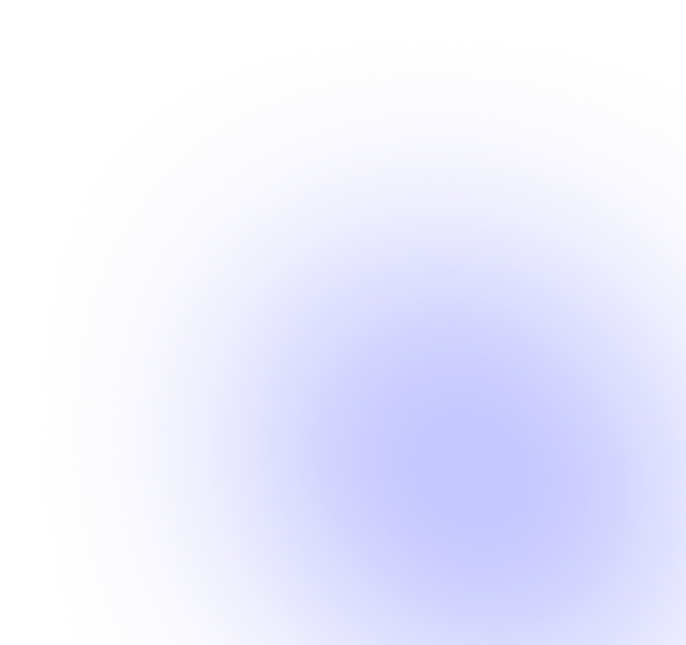 Савичева Елена Викторовна
Ведущий юрисконсульт,
Руководитель центра дистанционного образования Право Просвещения
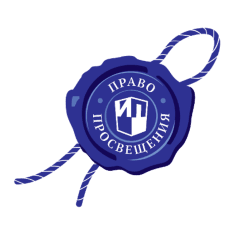 127473, Россия, Москва, ул. Краснопролетарская, 
д. 16, стр. 2  |  www.pravo-prosv.ru